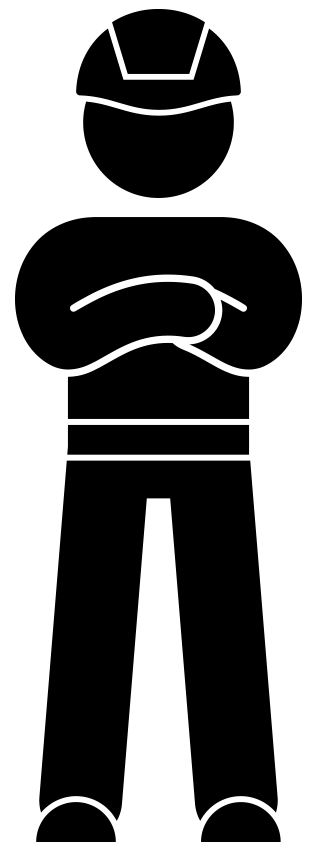 ToolboxAgressie op de werkplekJuli 2022
Aanleiding
Jaarlijks besteedt VolkerWessels extra aandacht aan een aantal toprisico’s. Risico’s die grote impact hebben op het veilig werken van onze collega’s. We zijn overtuigd dat, door hier samen over in gesprek te gaan, we gevaarlijke situaties en ongevallen voorkomen.
In deze toolbox staan we stil bij ‘Agressie op de werkplek’ 
Tijdens werkzaamheden word je soms helaas geconfronteerd met agressie en geweld op de werkplek. Bijvoorbeeld bij wegopbrekingen, bij werkzaamheden bij klanten thuis én ook tussen collega’s onderling. Dit gaat je niet in de koude kleren zitten en heeft impact.Met deze toolbox geven we je tips over hoe je agressie herkent en hoe je geweld mogelijk voorkomt.
3
Toolbox Agressie op de werkplek
Onderwerpen
De animatie

Samen in gesprek
4
Toolbox Agressie op de werkplek
Agressie op de werkplek
5
Toolbox Agressie op de werkplek
Samen in gesprek
Wie van jullie heeft weleens te maken gehad met agressie op de werkplek? Waardoor kwam dit en hoe heb je dit aangepakt?

Stelling: Iedereen reageert anders. Een beetje agressie hoort er nou eenmaal een bij!
6
Toolbox Agressie op de werkplek
Bedankt voor je aandacht!
veiligheid@volkerwessels.com
7
Toolbox Agressie op de werkplek